Application Animation Chalenge DC
Documentation TECHNIQUE
Alexandre Bonheur Mars 2024
Sommaire :
Ce document présente le fonctionnement de l’application côté ambassadeurs digitaux et côté animateurs BCEFE
Explication application pour les ambassadeurs digitaux :
Mise en contexte 
Screen1
BrowseScreen1
BrowseGallery1
 Partie 1 : explication des principales fonctions de la page
 Partie 2 : explication de l’affichage
DetailForm1
Partie 1 : explication des principales fonctions
Partie 2 : explication de l’affichage
EditForm1
Partie 1 : explication des principales fonctions
Partie 2 : explication de l’affichage
Validation

Les flux automatisés :
 Contexte
Flux mail_Animations_Challenge_dc
Flux mail_Animations_Challenge_dc_edit
Explication application pour les animateurs BCEFE:
Mise en contexte
BrowseScreen1
BrowseGallery1
 Partie 1 : explication des principales fonctions de la page
 Partie 2 : explication de l’affichage
DetailForm1
Partie 1 : explication des principales fonctions
Partie 2 : explication de l’affichage
EditForm1
Partie 1 : explication des principales fonctions
Partie 2 : explication de l’affichage

Lexique et fonctions des Applications : 
 Lexique des Applications
 Fonctions des Applications
Partie 1 : Application ambassadeurs Digitaux
Partie 2 : Application animateurs BCEFE
I. Explication application pour les ambassadeurs digitaux :
I. Explication application pour les ambassadeurs digitaux :
1. Mise en contexte
Cette application a été crée dans le but de faciliter et de centraliser toutes les déclarations qui ont été faites par les ambassadeurs digitaux dans les différents Centres d’Affaires participant au chalenge Digital & Change de BCEF Entreprises. 
Précédemment la méthode de fonctionnement était que chaque ambassadeur digital envoyait par mail ou Forms une déclaration aux différents animateurs BCEFE dans le but qu’ils puissent attribuer des points au CAF en question pour évoluer dans le classement global du Challenge. 
Le principal problème rencontré est qu’il peut y avoir différents problèmes de traitement à cause de différentes raisons qui peuvent être un mail passé inaperçu, un problème lors de l’envoi ou de la réception du mail, ou encore, la complexité de faire un historique des déclarations pour s’assurer que chaque déclarations a bien été traitée.
L’application destinée aux ambassadeurs digitaux a pour projet de centraliser chaque déclaration de n’importe quel CAF/Agence, avec une possibilité de consulter l’avancée des déclarations de son CAF/Agence, de modifier, et de pouvoir soumettre des nouvelles déclarations. 
Chaque déclaration est stockée et peut être consultée par l'animateur sur la liste sharepoint pour faciliter le calcul total des points alloués à chaque CAF/agence. Pour traiter les déclarations, les animateurs BCEFE disposent d'une application qui leur est réservée et qui contient l'historique de toutes les déclarations et l'état actuel de chaque déclarations.
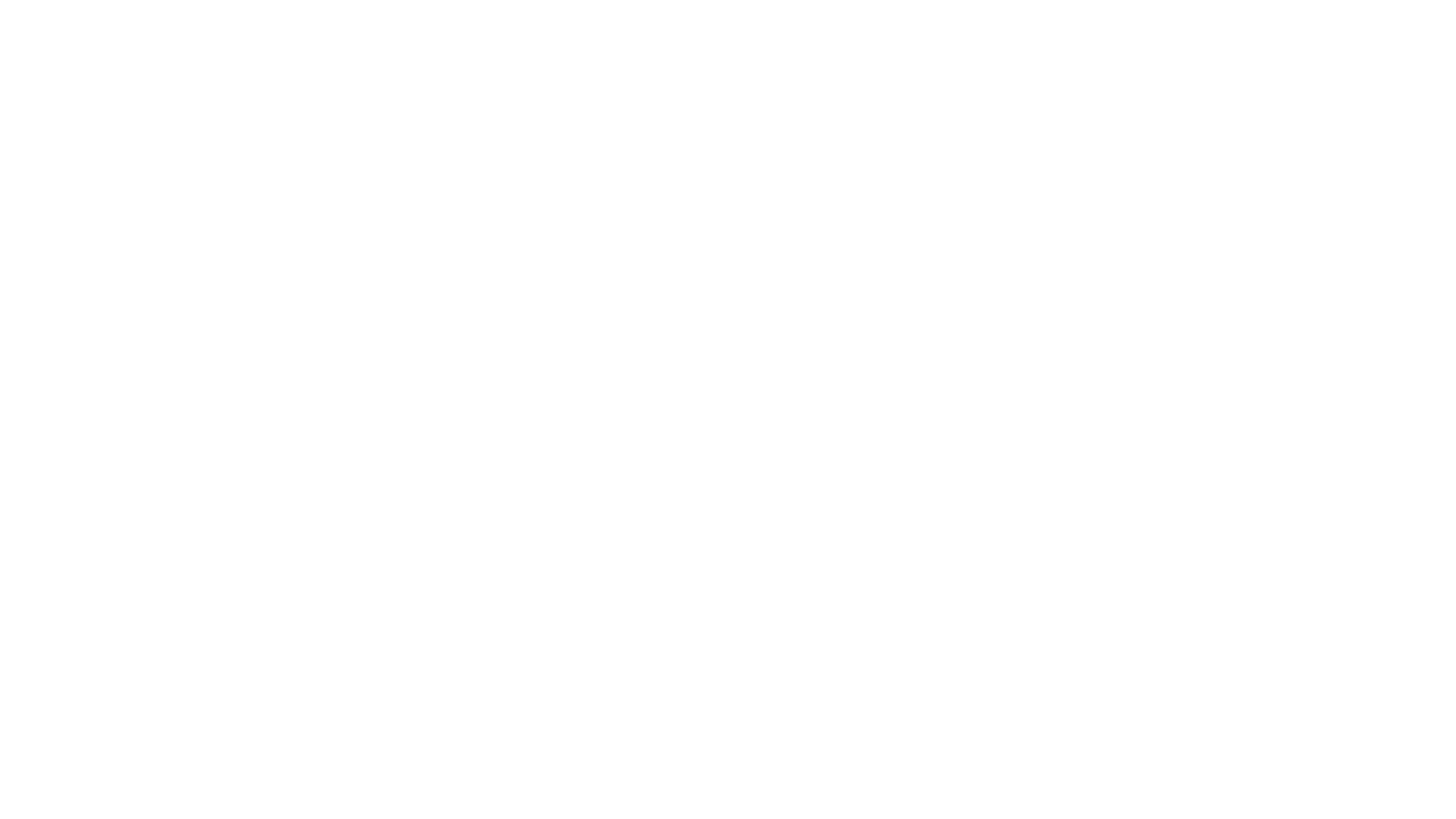 I. Explication application pour les ambassadeurs digitaux :
2. Screen1
Label1 : Correspond a l’espace présent dans la page avec le texte écrit.
    Button1 : Correspond au rectangle bleu avec le texte blanc “Entrer”
Le fait de cliquer sur le bouton permet de passer a la page suivante “BrowseScreen1” grâce a la fonction présente pour Screen1 OnSelect ‘ Navigate(BrowseGallery1; ScreenTransition.None) ‘
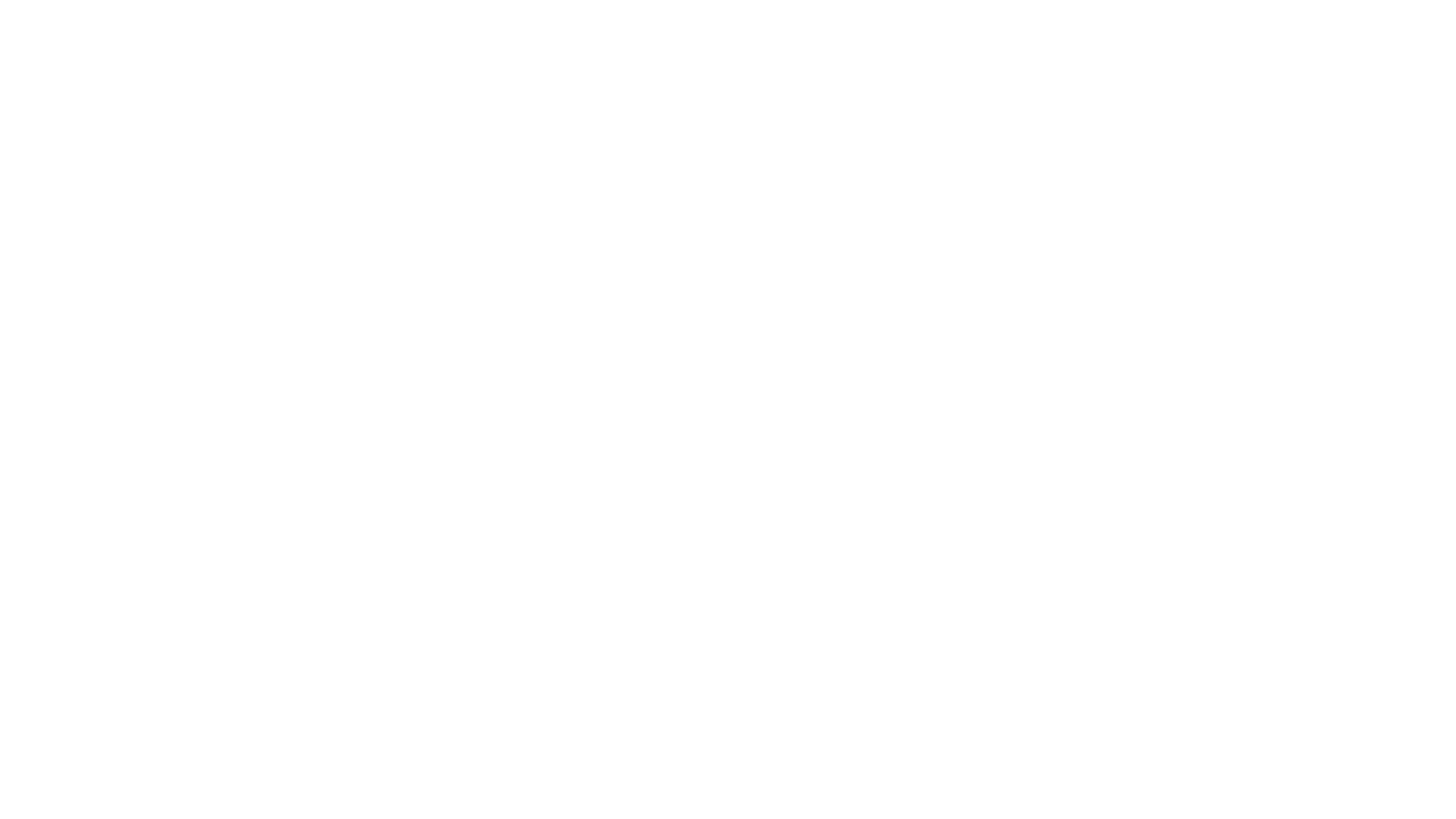 I. Explication application pour les ambassadeurs digitaux :
3. BrowseScreen1
Rectangle11 correspond a la zone de délimitation d’information pour une seule déclaration.
SearchIcon1 est l’icone de recherche.
TextSearchBox1 correspond à l’espace prévue pour effectuer une recherche par rapport au titre de la déclaration
IconNewItem1, IconSortUpDown1 et IconRefresh1 correspondent respectivement aux icones permettant l’ajout d’une nouvelle déclaration, permettant de trier par ordre chronologique ou antéchronologique, mais aussi, actualiser l’affichage.
LblAppName1 est égal au nom de l’application.
RectQuickActionBar1 correspond à la barre de couleur présente sur le côté gauche de la dernière déclaration cliquée.
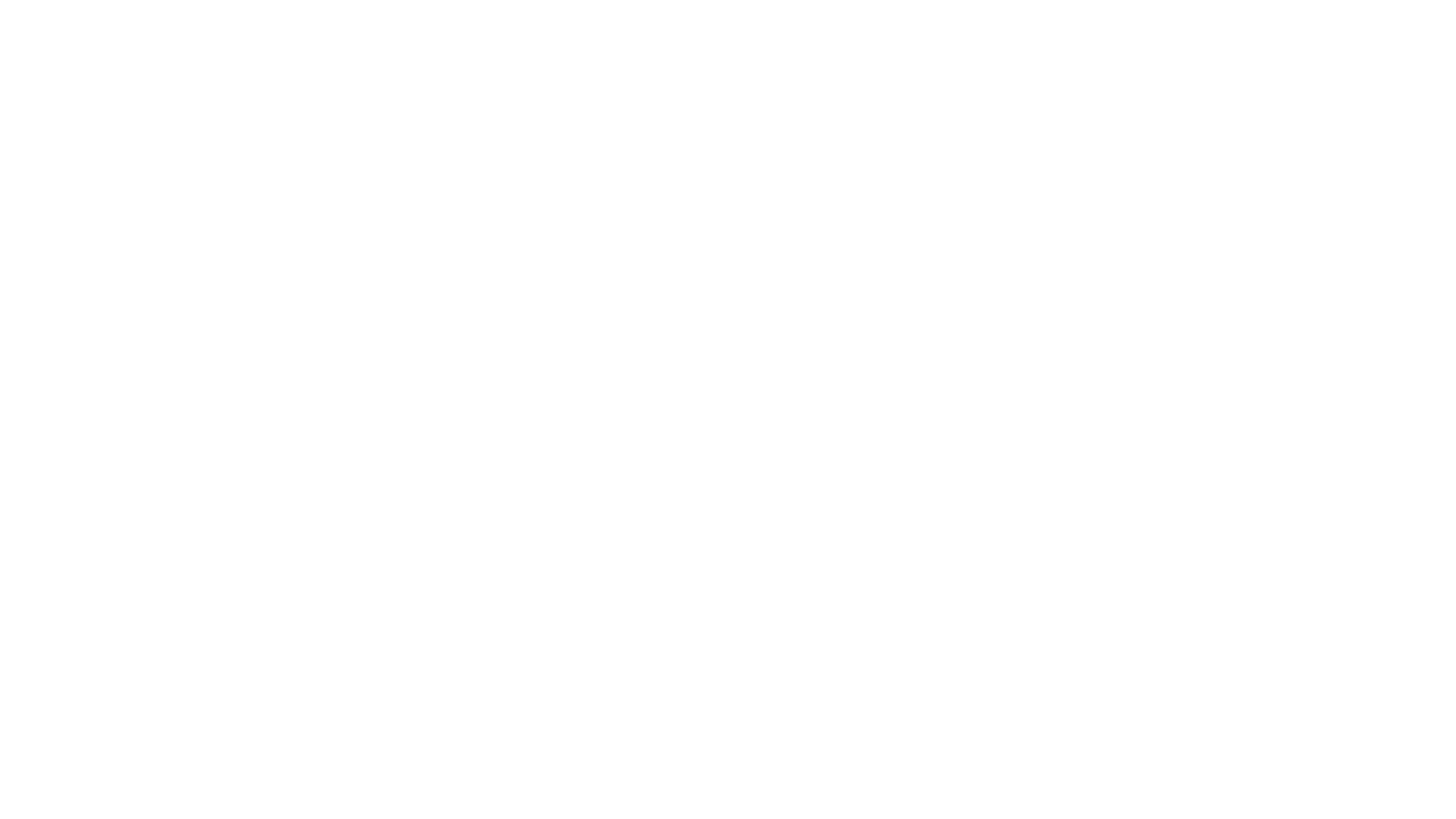 I. Explication application pour les ambassadeurs digitaux :
4. BrowseGallery1
Partie 1 : explication des principales fonctions de la page
La fonction Items a pour but d’afficher toutes les déclarations crées par le compte connecté à l’application, mais aussi, par son CAF/Agence. Pour cela, la fonction vérifie l’email de la personne connectée avec ceux présent dans la colonne ‘Ambassadeurs Digitaux’ mais aussi vérifier si la valeur présente dans la colonne ‘ Noms des CAF/Agences ’ est la même que dans la colonne ‘CAF/Agences’. L’affichage se fait dans ordre antéchronologique et en se basant sur la valeur de la colonne ‘ID’. Ce qui veut dire qu’au lancement de l’application la déclaration en tête de liste est la plus récente.

La fonction OnSelect  permet de sélectionner une déclaration par son ID et lorsque l’on clique dans le rectangle de la déclaration on se retrouve dans sa page détaillée avec ces informations.
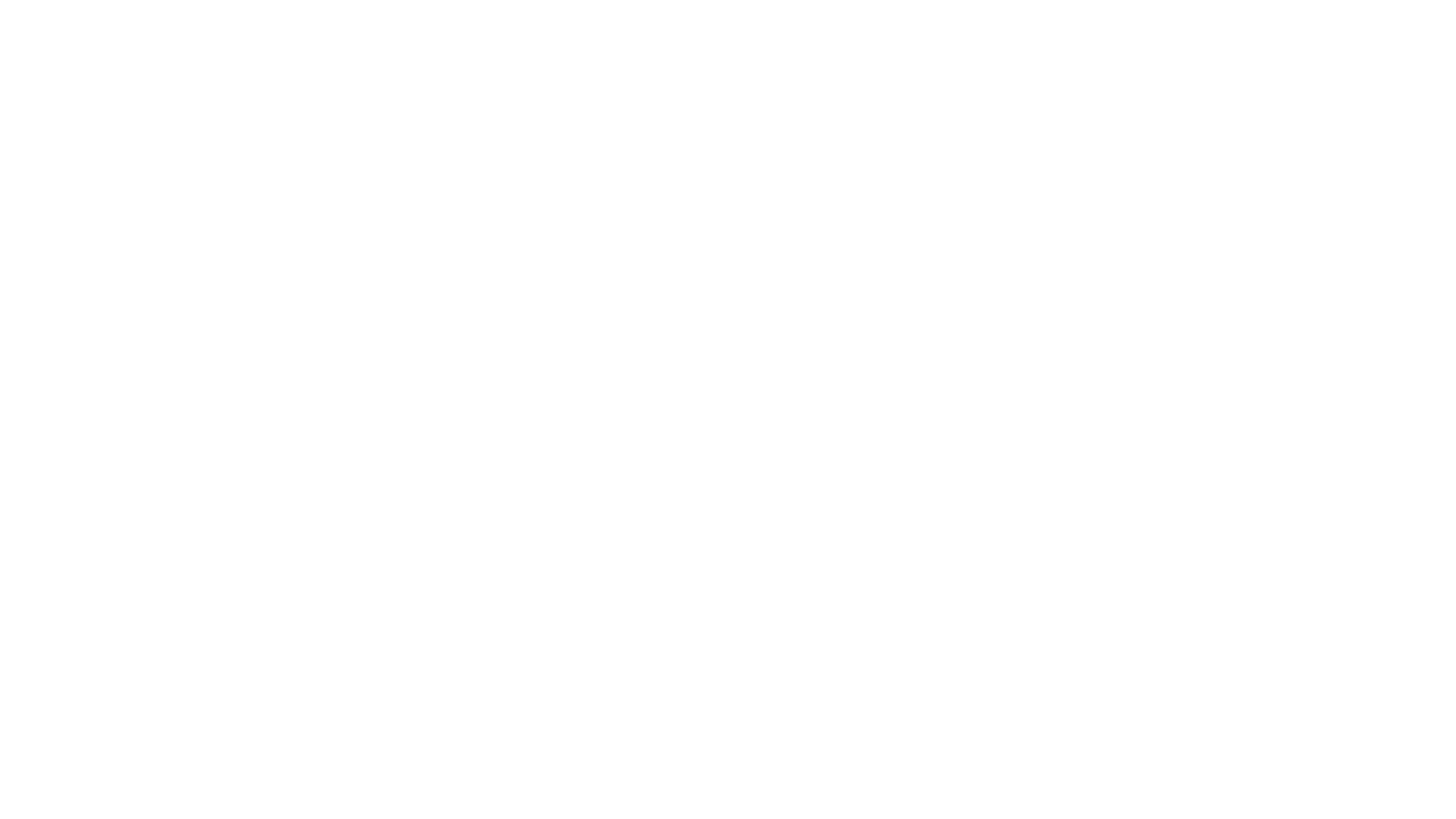 I. Explication application pour les ambassadeurs digitaux :
4. BrowseGallery1
Partie 2 : explication de l’affichage
Separator1 correspond à la barre séparatrice présente entre deux déclarations. Elle peut être modifié en taille, épaisseur, couleur,…
Body1_1 est égal à la zone de texte définit pour l’état de la déclaration.
Title2_1 est égal à la zone de texte définissant la période durant laquelle l’animation a été faite.
Rectangle1 cf voir  Rectangle11 diapo 3
NextArrow1 est égal à la flèche présente au milieu côté droit de chaque déclaration.
Body1 est égal à la zone de texte définissant le Nom du CAF/Agence.
Subtitle2 est égal à la zone de texte définissant l’ambassadeur digital qui a soumit la déclaration.
Title2 est égal à la zone de texte définissant le Titre de la déclaration.
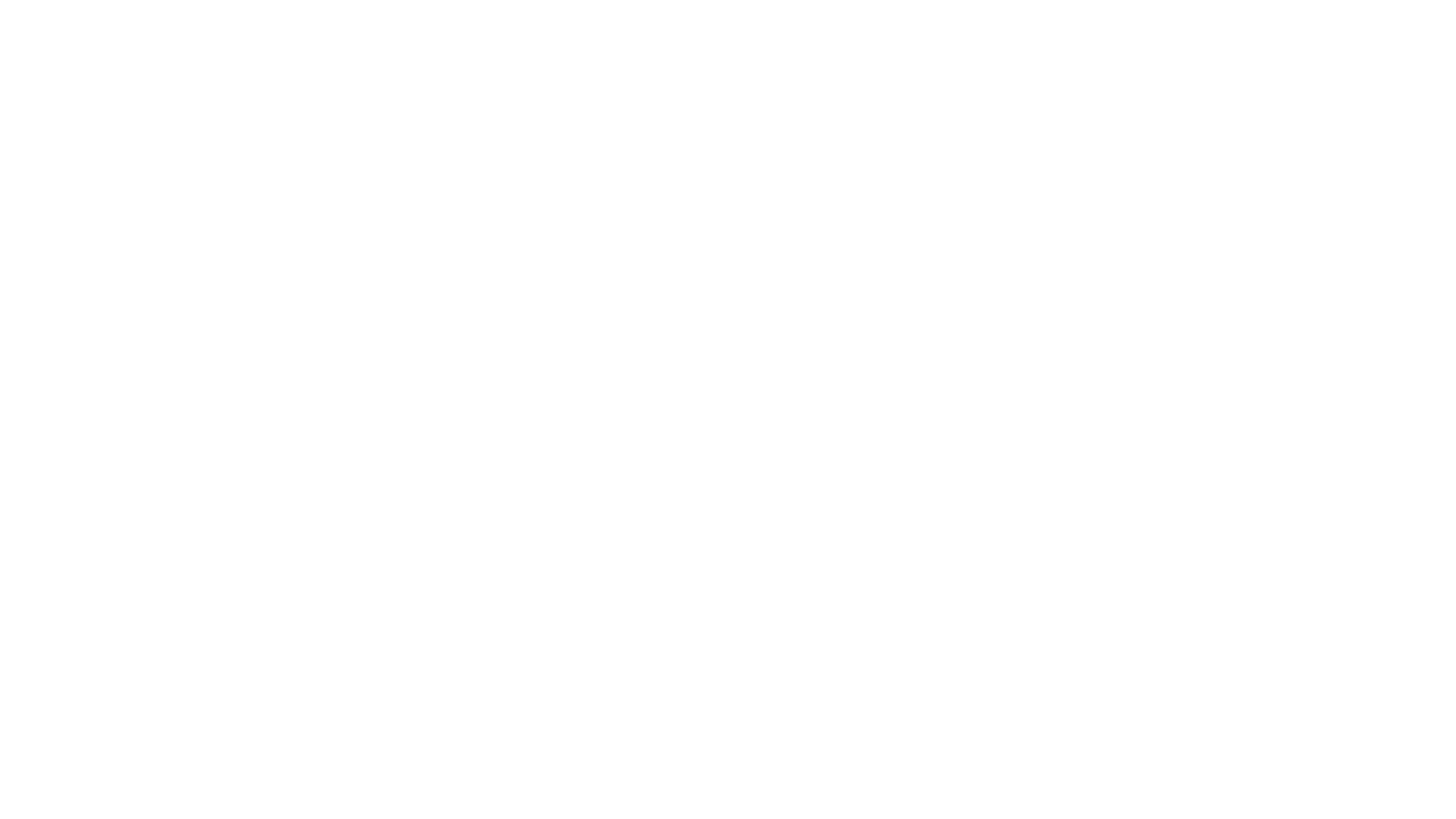 I. Explication application pour les ambassadeurs digitaux :
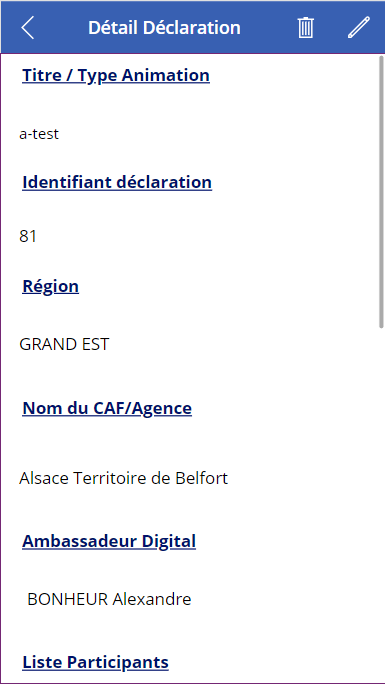 5. Detailform1
La fonction Item permet de rechercher et d’afficher les valeurs présentes dans la liste Ticket_Animation_Challenge_DC seulement si la variable ID est égal au SelectedItemID.
La fonction DataSource permet de définir la source de données qui est Ticket_Animation_Challenge_DC.
Partie 1 : explication des principales fonctions
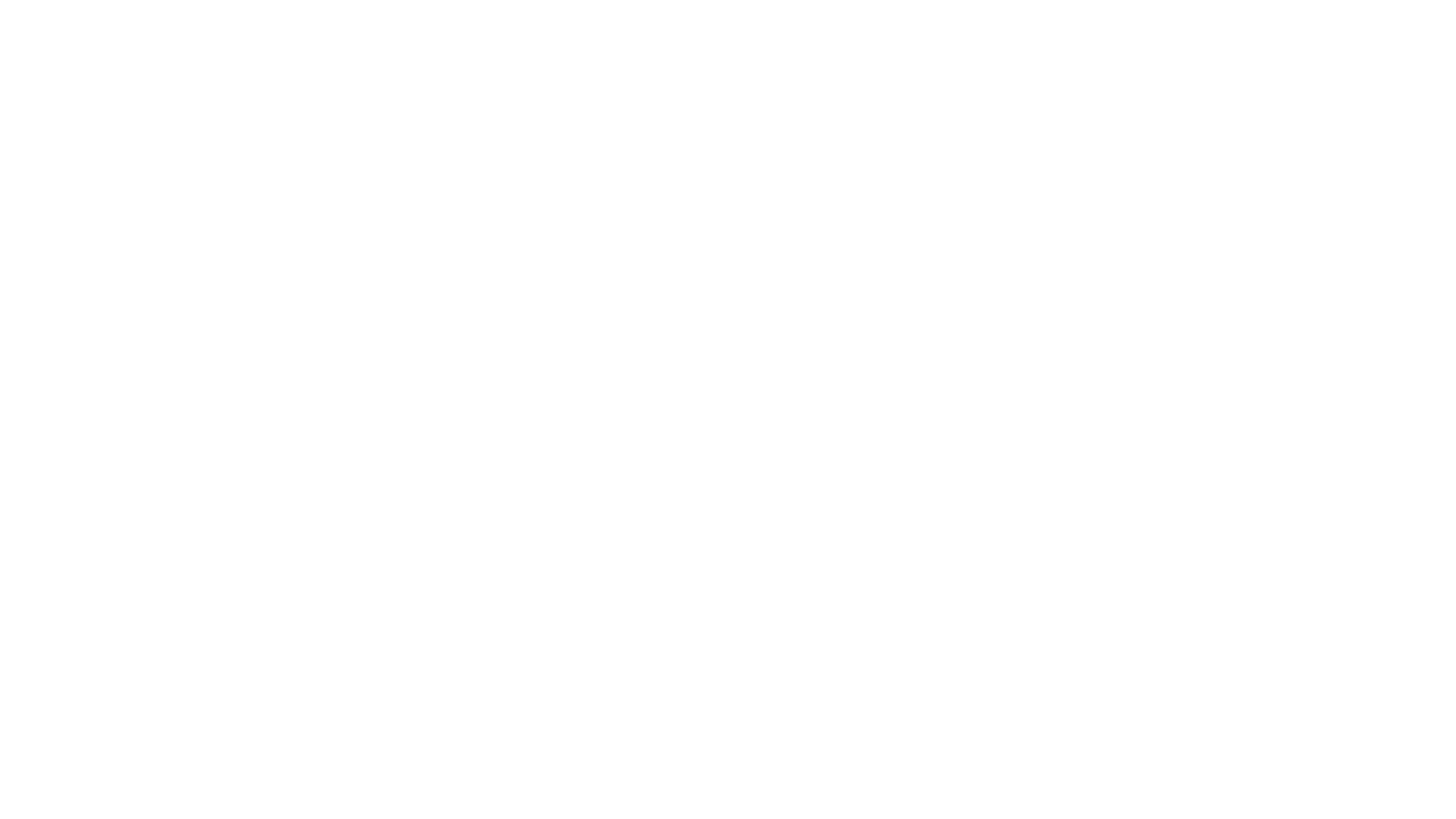 I. Explication application pour les ambassadeurs digitaux :
5. DetailForm1
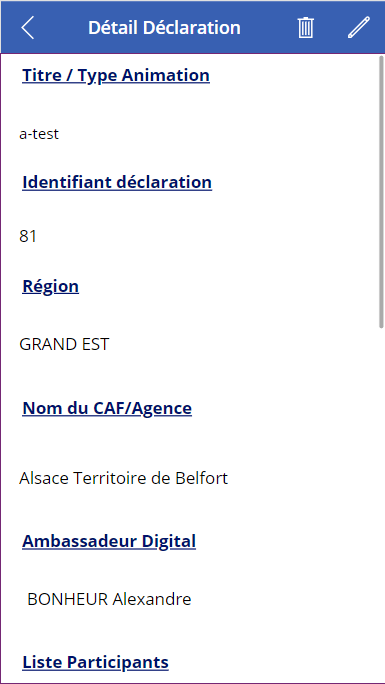 Partie 2 : explication de l’affichage
Chaque titre souligné correspond à un DataCardKey qui lui appartient à un DataCard.
Le texte non-souligné est une DataCardValue qui correspond à la valeur stocké dans la liste sharepoint . Chaque DataCardValue correspond à un DataCard.
La liste des DataCard est : le titre/l’ID/la région/le nom du CAF/Agence/Ambassadeur Digital/ Liste des participants/nombre participants/Retenu/manager CAF/Points affectés par Animateurs BCEFE/Commentaires|questions/ Période (=test)
LblAppName2 correspond au nom de la page.
Les icones Delete1, Edit1 et BackArrow1 correspondent respectivement à supprimer la déclaration, modifier la déclaration et revenir sur le BrowseScreen1 ( qui est la page « principale »).
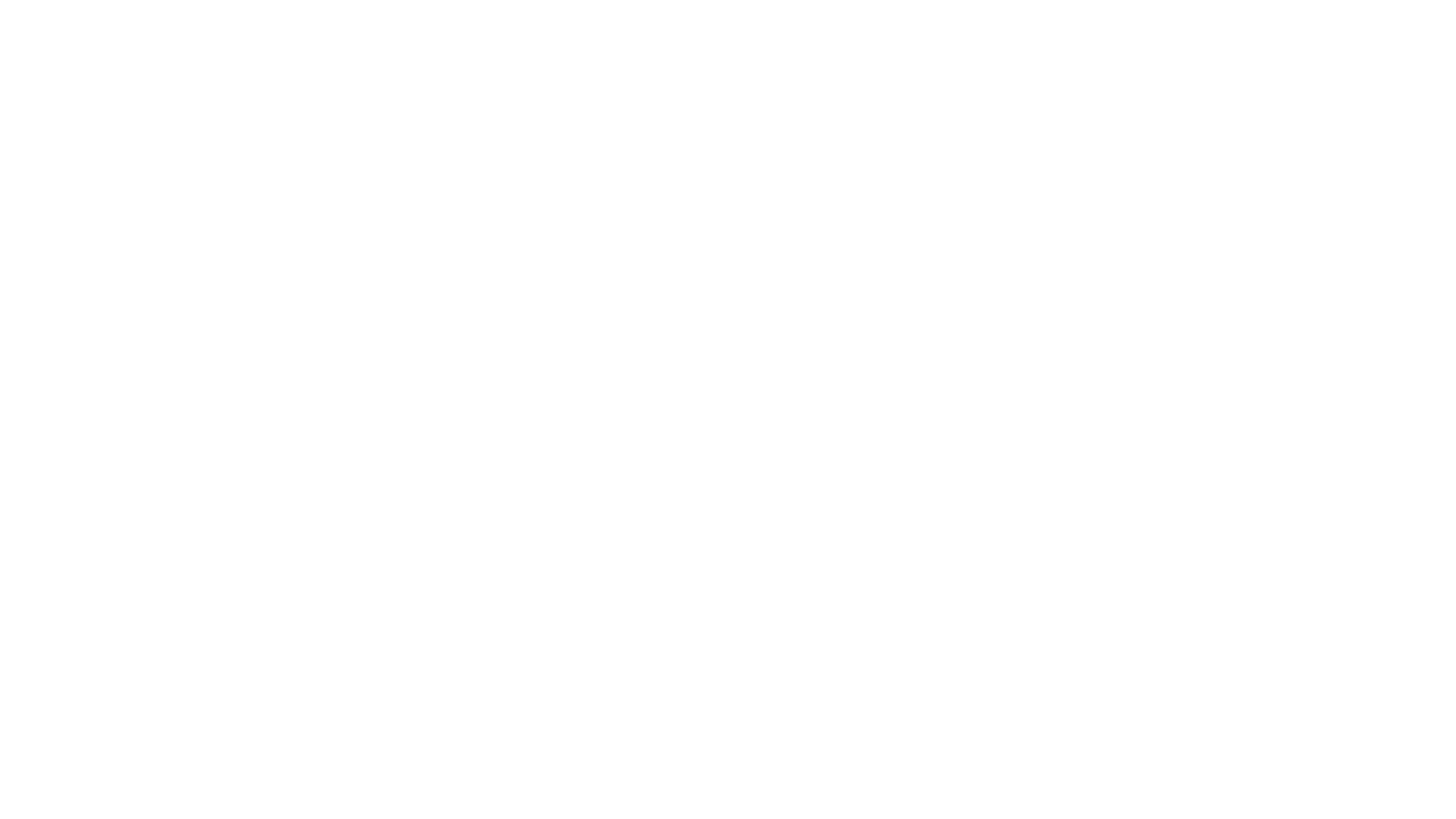 I. Explication application pour les ambassadeurs digitaux :
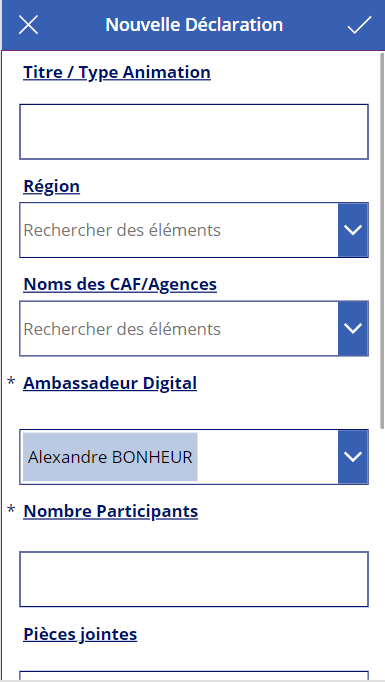 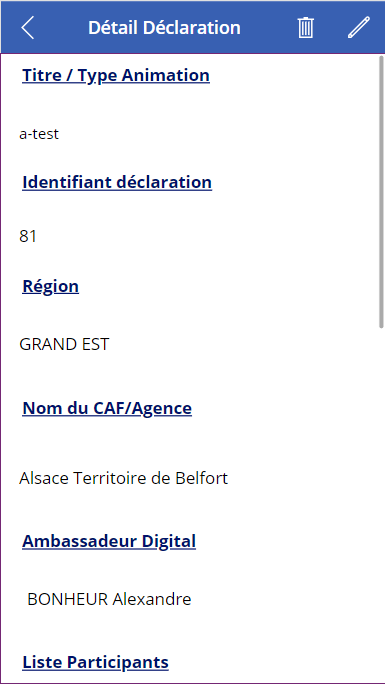 6. Editform1
La fonction Item permet de rechercher et d’afficher les valeurs présente dans la liste Ticket_Animation_Challenge_DC seulement si la variable ID est égal au SelectedItemID.
La fonction DataSource permet de définir la source de données qui est Ticket_Animation_Challenge_DC.
Partie 1 : explication des principales fonctions
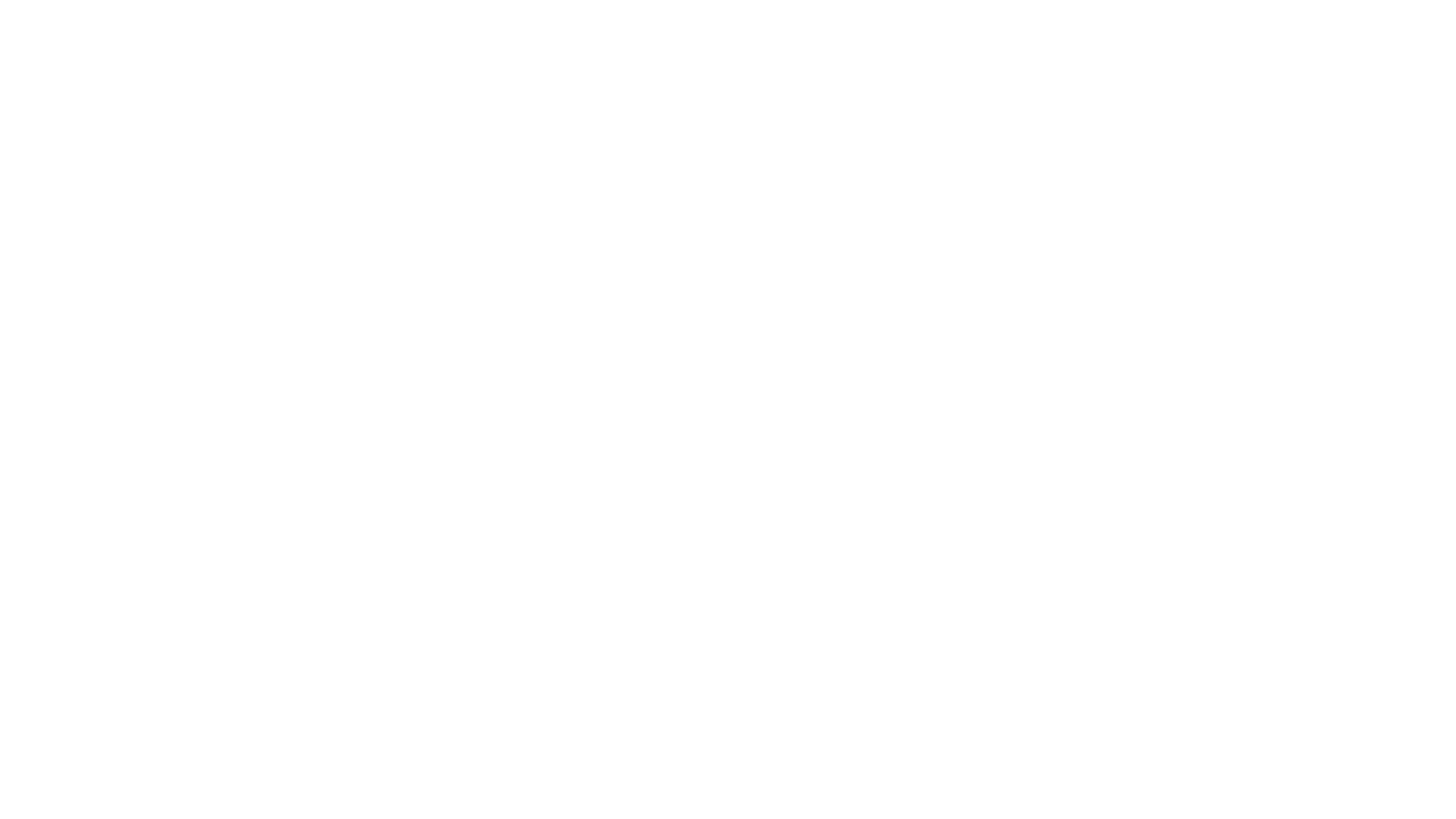 I. Explication application pour les ambassadeurs digitaux :
6. EDITForm1
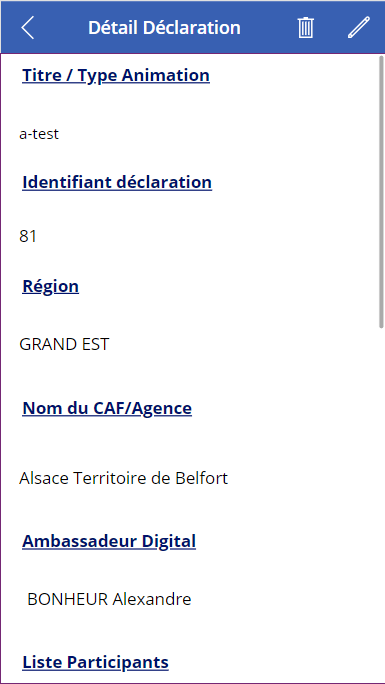 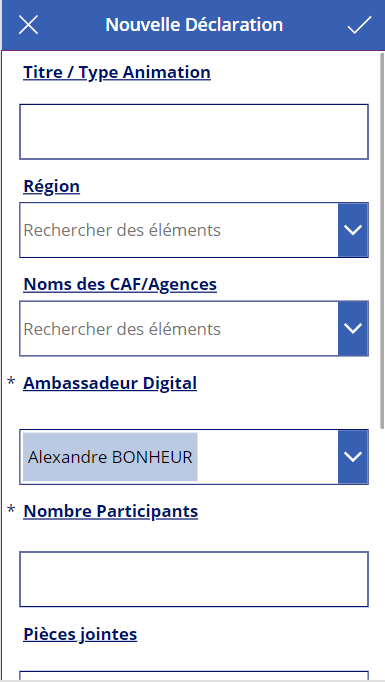 Partie 2 : explication de l’affichage
Chaque titre souligné correspond à un DataCardKey qui lui appartient à un DataCard.
Chaque encadré correspond à un DataCardValue. Chaque DataCardValue correspond à un DataCard.
Chaque DataCard est constitué d’un StarVisible(champ obligatoire ou non)/ErrorMessage/DataCardValue/DataCardKey.
La liste des DataCard est : le titre/la région/le nom du CAF/Agence/CAF|Agences(champ invisible permettant l’affichage sur le BrowseScreen1)/Ambassadeur Digital/ Liste des participants/nombre participants/Date d’animation (=test2)/Statut (champ invisible permettant de définir par défaut le statut ‘A traiter’)/manager CAF/Retenu (champ invisible permettant de définir en non retenu par défaut)
LblAppName3 correspond au nom de la page.
Les icones Accept1, Cancel1 correspondent respectivement à soumettre la nouvelle déclaration, ou l’abandonner  et revenir sur le BrowseScreen1 ( qui est la page « principale »).
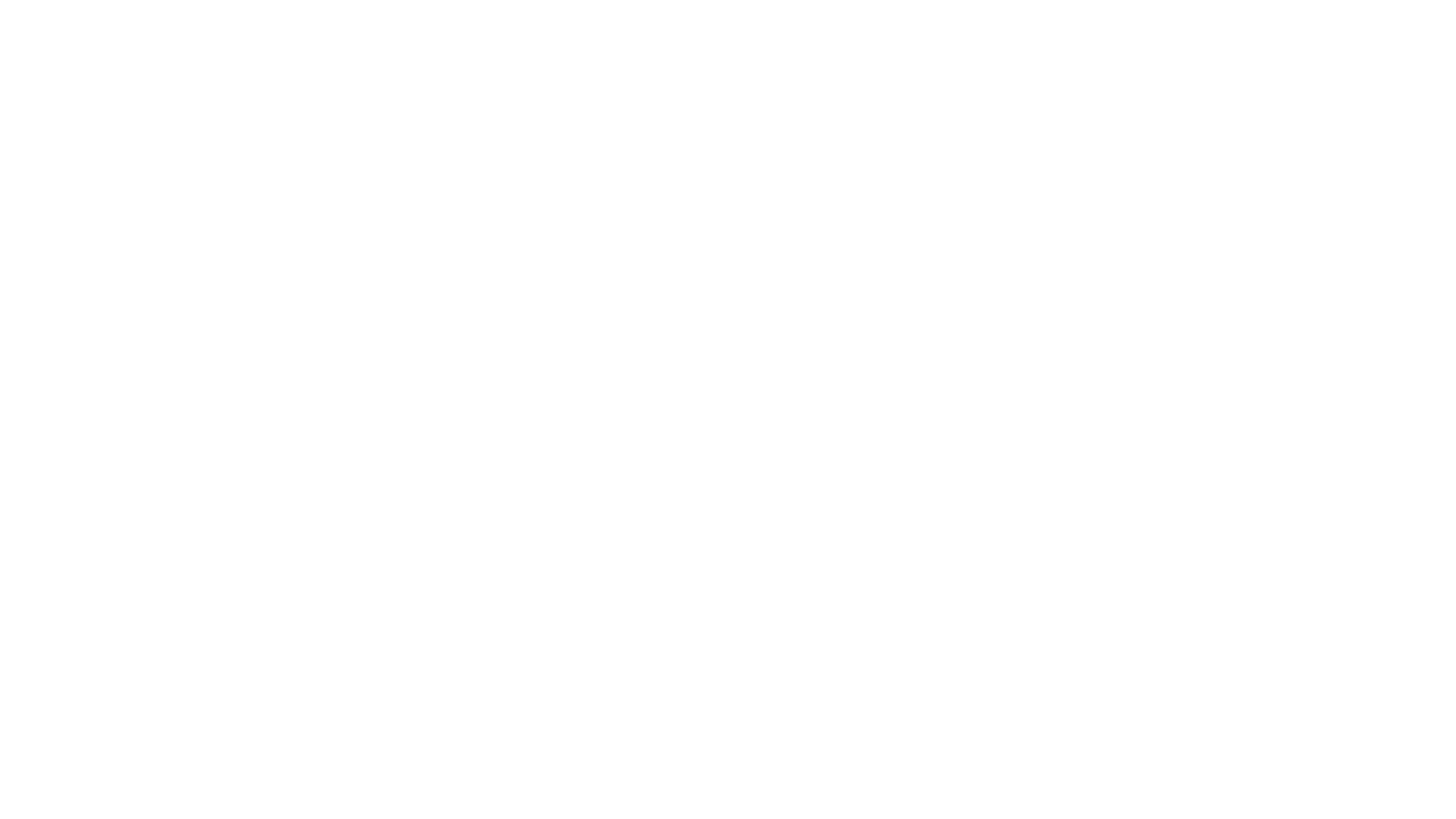 I. Explication application pour les ambassadeurs digitaux :
7. Validation
Les IconsCheck1 et iconCircle1 correspondent à l’icone signifiant que la déclaration a été validée.
LblSuccessMsg1 correspond au texte présent sur la page.
Button2 est égal au bouton Home permettant de revenir à la page principale (BrowseScreen1)
Explication application pour les animateurs BCEFE:
II. Explication application pour les animateurs BCEFE :
1. Mise en contexte
Cette application a été crée dans le but de faciliter et de centraliser toutes les déclarations qui ont été faites par les ambassadeurs digitaux présent dans les différents Centres d’Affaires ou Agences participant au chalenge Digital & Change, et est destinée exclusivement aux animateurs BCEFE. 
Précédemment, la méthode de fonctionnement était que chaque animateur BCEFE recevait chaque déclaration par mail dans le but de pouvoir attribuer des points aux CAF / Agences en question pour évoluer dans un classement global. 
Le principal problème rencontré est qu’il peut y avoir différents problèmes de traitement à cause de différentes raisons qui peuvent être un mail passé inaperçu, un problème lors de l’envoi ou de la réception du mail, ou encore, la complexité de faire un historique des déclarations pour s’assurer que chaque déclarations a bien été traitée.
L’application destinée aux animateurs BCEFE a pour projet de centraliser chaque déclaration de n’importe quel CAF/Agence, avec une possibilité de consulter et de modifier chaque déclaration .
Chaque déclaration est stockée et est consultable par les animateurs BCEFE sur la liste sharepoint Ticket_Animation_Challenge_DC pour faciliter la partie calcul total des points distribués à chaque CAF/Agence.
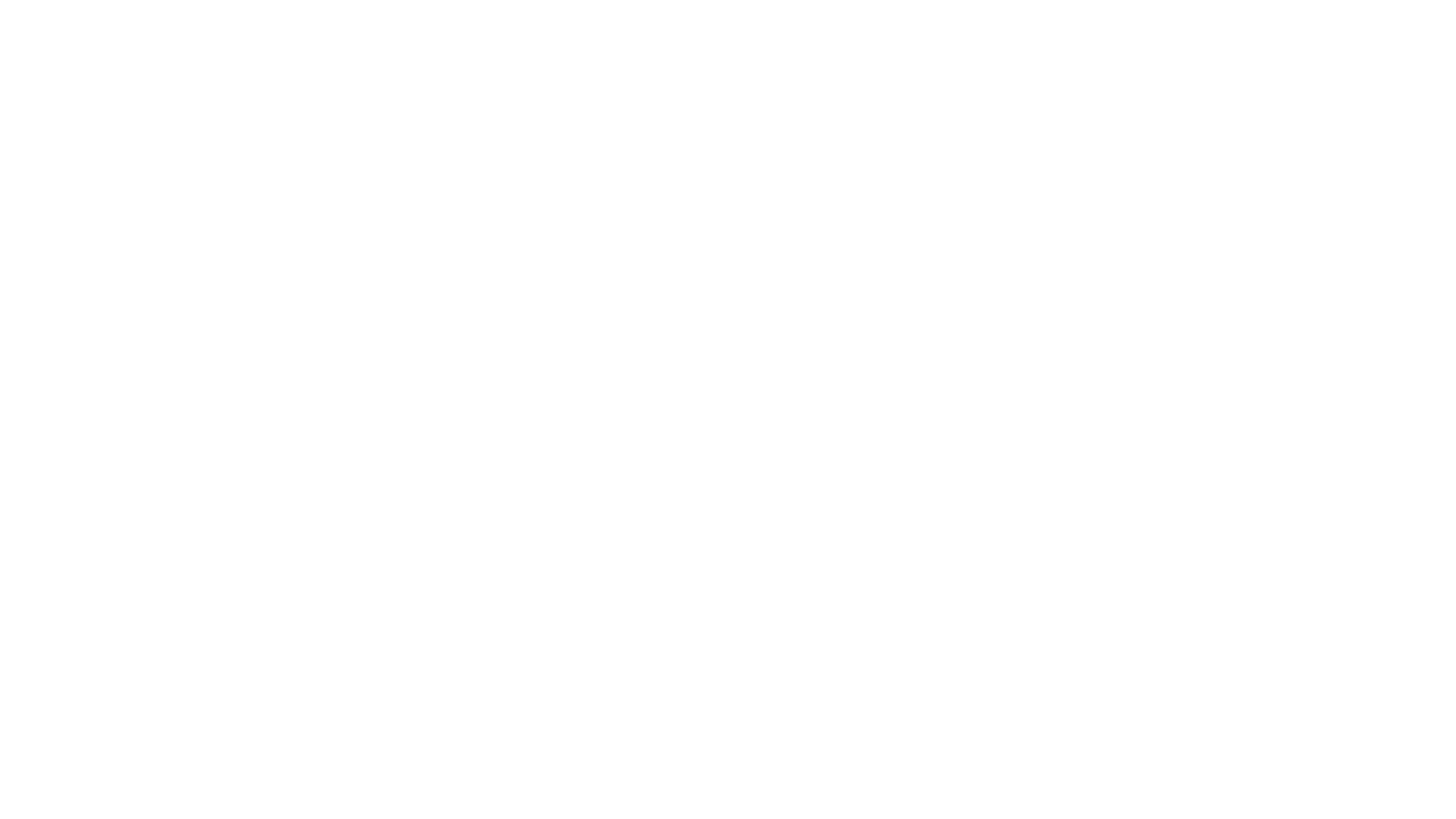 II. Explication application pour les animateurs BCEFE:
1. BrowseScreen1
Rectangle11 correspond a la zone de délimitation d’information pour une seule déclaration.
SearchIcon1 est l’icone de recherche.
TextSearchBox1 correspond à l’espace prévue pour effectuer une recherche par rapport au titre de la déclaration
IconSortUpDown1 et IconRefresh1 correspondent respectivement aux icones permettant de trier par ordre chronologique ou antéchronologique, mais aussi, d’actualiser l’affichage.
LblAppName1 est égal au nom de l’application.
RectQuickActionBar1 correspond à la barre de couleur présente sur le côté gauche de la dernière déclaration clique.
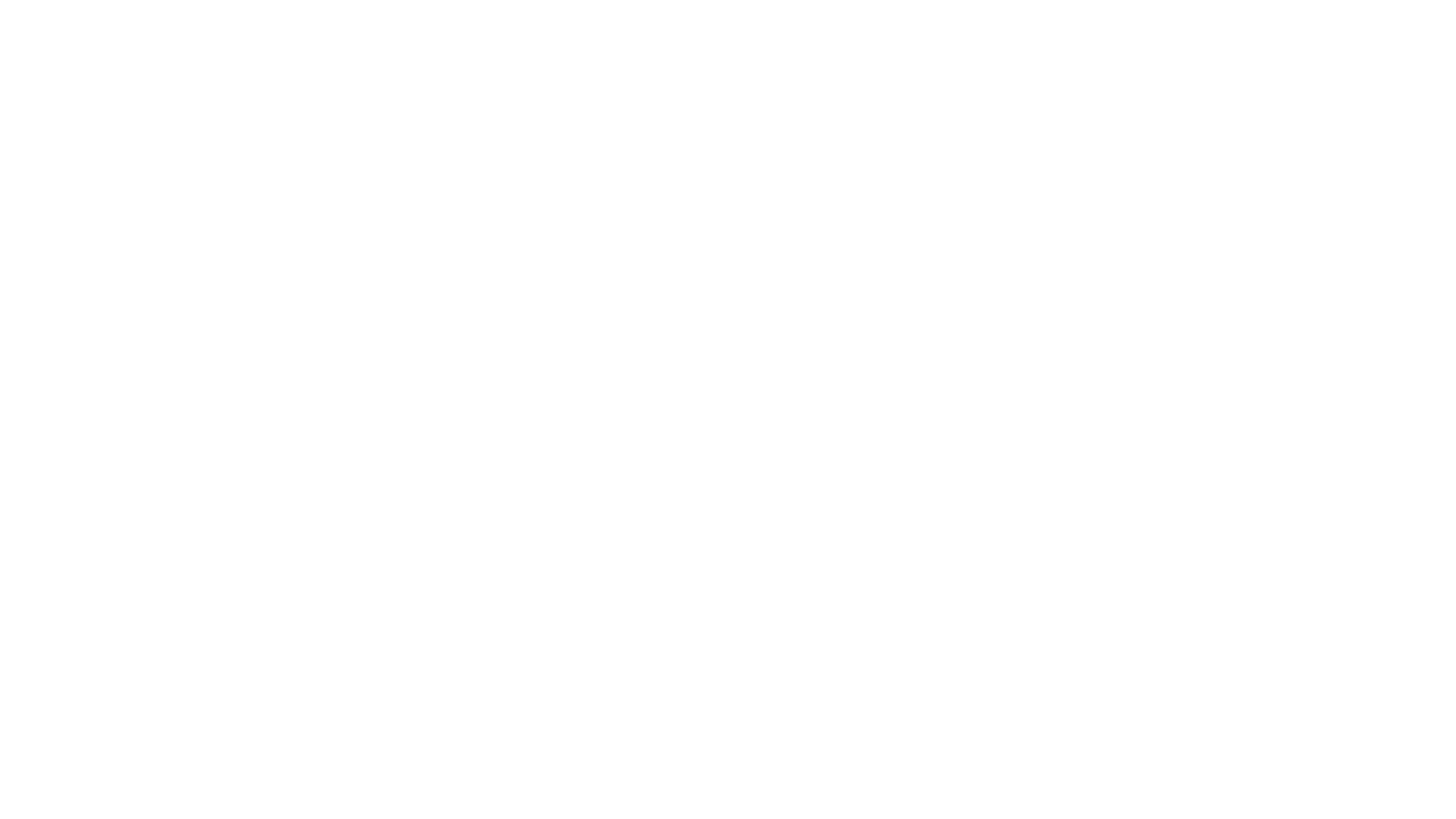 II. Explication application pour les animateurs BCEFE:
2. BrowseGallery1
Partie 1 : explication des principales fonctions
La fonction Items a pour but d’afficher toutes les déclarations crées par tout les ambassadeurs digitaux. Pour cela, la fonction filtre la liste sharepoint et affiche toutes les déclarations qui ont été faites. L’affichage se fait dans ordre antéchronologique et en se basant sur la valeur de la colonne ‘ID’. Ce qui veut dire qu’au lancement de l’application la déclaration la plus haute est la plus récente. Mais aussi, elle permet d’effectuer une recherche par titre de déclaration dans la barre de recherche.

La fonction OnSelect  a pour but de sélectionner une déclaration par son ID et lorsque l’on clique dans le rectangle de la déclaration on se retrouve dans la page détaillant les informations de la déclaration.
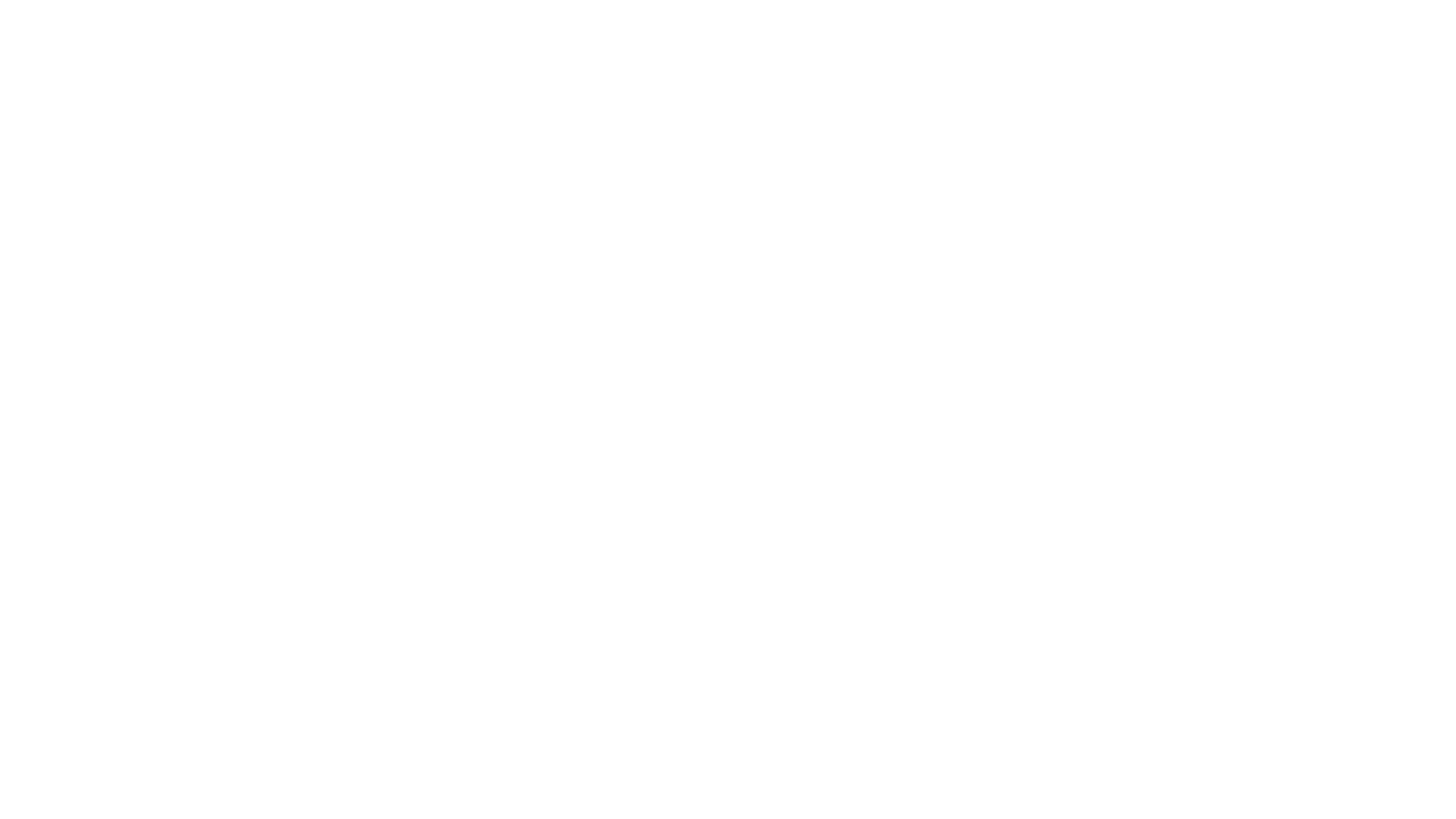 II. Explication application pour les animateurs BCEFE:
2. BrowseGallery1
Partie 2 : explication de l’affichage
Separator1 correspond à la barre séparatrice présente entre deux déclarations. Elle peut être modifié en taille, épaisseur, couleur,…
Title1_1 est égal à la zone de texte définit pour l’état de la déclaration.
Rectangle1 cf voir  Rectangle11 diapo 3
NextArrow1 est égal à la flèche présente au milieu côté droit de chaque déclaration.
Body1 est égal à la zone de texte définissant le Nom du CAF/Agence.
Subtitle1 est égal à la zone de texte définissant la date d’animation.
Title1 est égal à la zone de texte définissant le Titre de la déclaration.
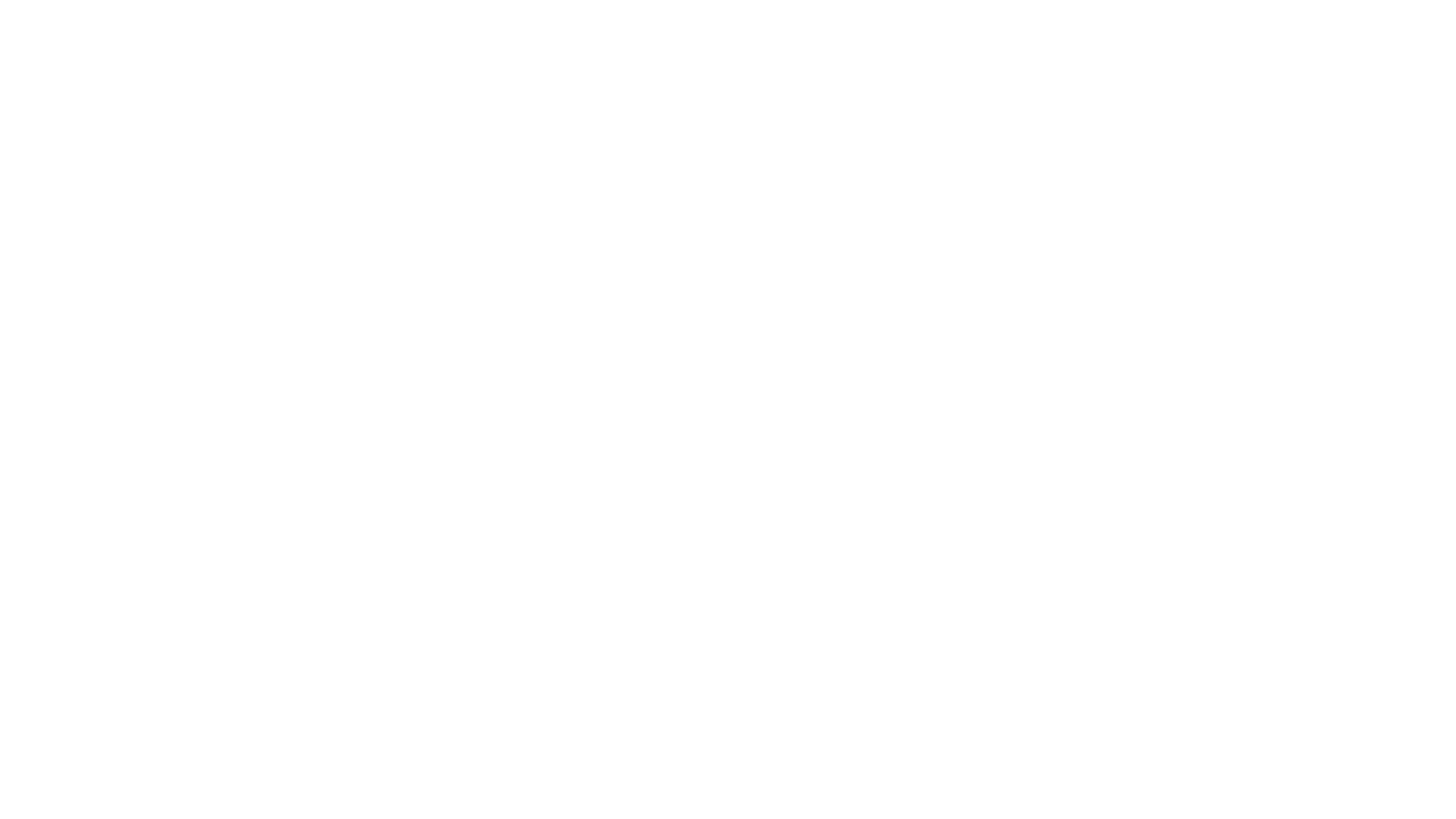 II. Explication application pour les animateurs BCEFE:
3. Detailform1
La fonction Item permet de rechercher et d’afficher les valeurs présentes dans la liste Ticket_Animation_Challenge_DC seulement si la variable ID correspond a la valeur de l’ID de la déclaration.
La fonction DataSource permet de définir la source de données qui est Ticket_Animation_Challenge_DC.
Partie 1 : explication des principales fonctions
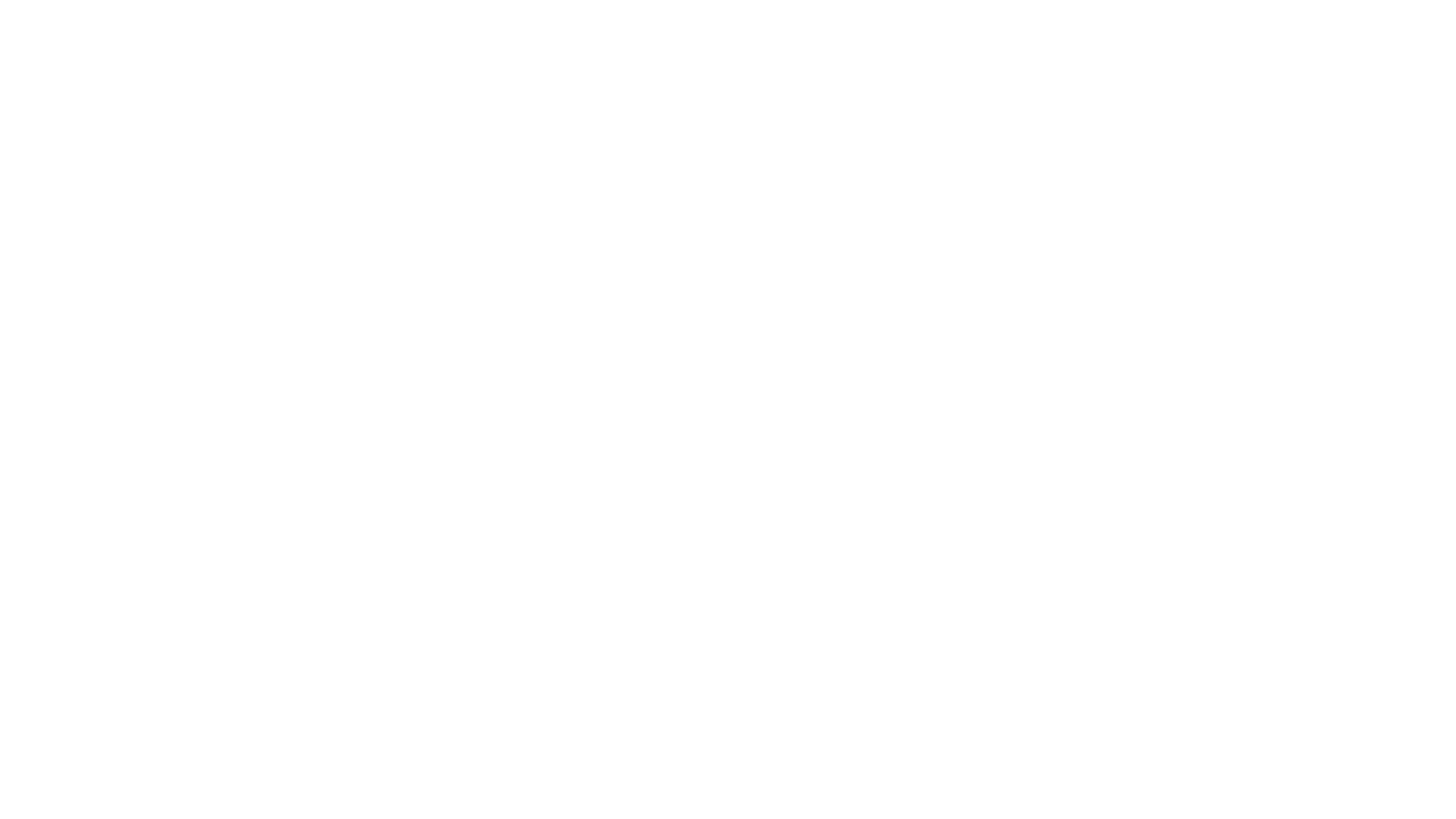 II. Explication application pour les animateurs BCEFE:
3. DetailForm1
Partie 2 : explication de l’affichage
Chaque titre souligné correspond à un DataCardKey qui lui appartient à un DataCard.
Le texte non-souligné est une DataCardValue qui correspond à la valeur stocké dans la liste sharepoint . Chaque DataCardValue correspond à un DataCard.
La liste des DataCard est : le titre/l’ID/la région/le nom du CAF/Agence/Ambassadeur Digital/ Liste des participants/Retenu/nombre participants/Retenu/manager CAF/Points affectés par Animateurs BCEFE/Commentaires|questions/ Période (=test)
LblAppName2 correspond au nom de la page.
Les icones Delete1, Edit1 et BackArrow1 correspondent respectivement à supprimer la déclaration, modifier la déclaration et revenir sur le BrowseScreen1 ( qui est la page « principale »).
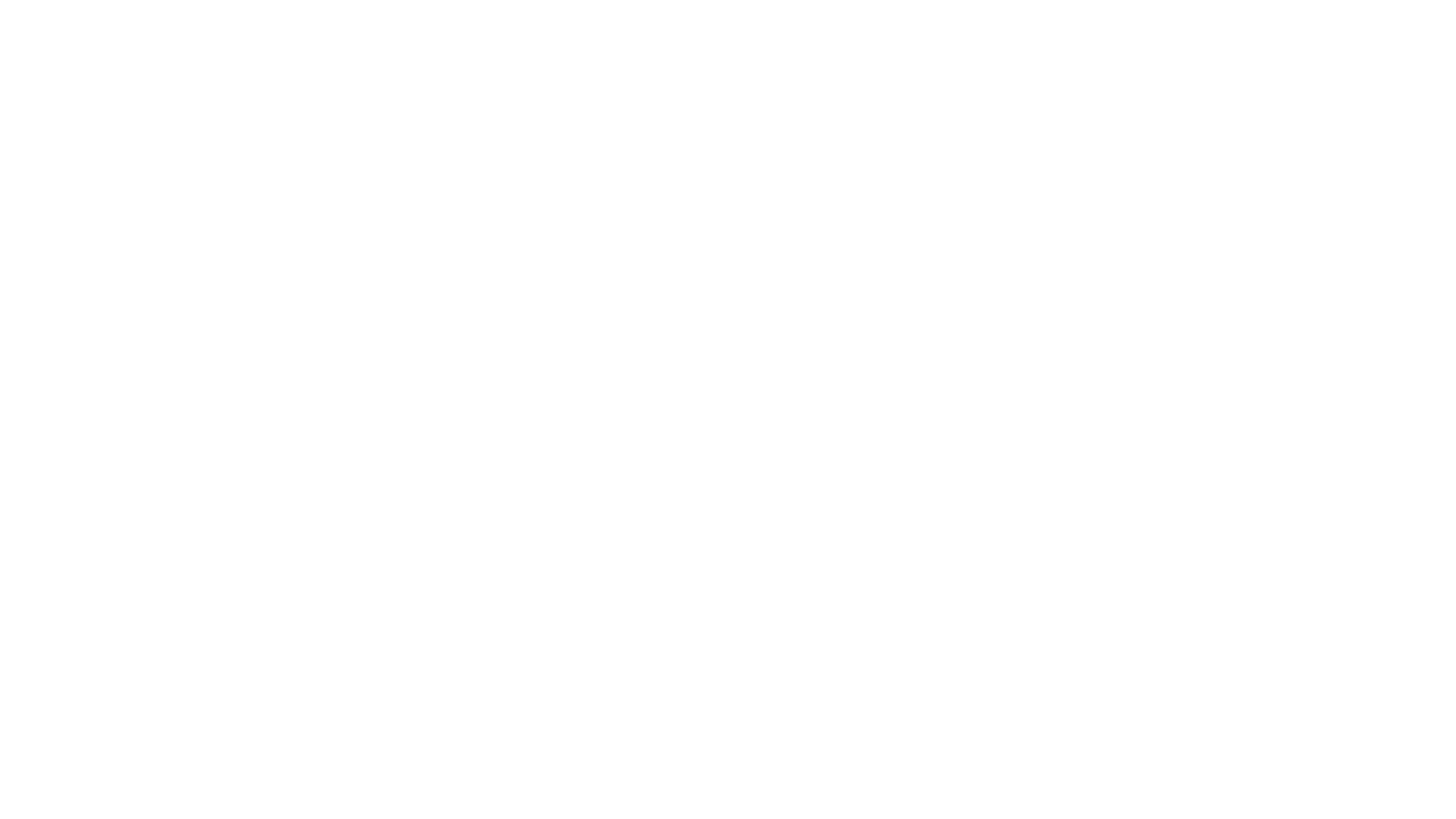 II. Explication application pour les animateurs BCEFE:
4. Editform1
Partie 1 : explication des principales fonctions
La fonction Item permet de rechercher et d’afficher les valeurs présentes dans la liste Ticket_Animation_Challenge_DC seulement si la variable ID correspond à la valeur de l’ID de la déclaration.
 La fonction DataSource permet de définir la source de données qui est Ticket_Animation_Challenge_DC.
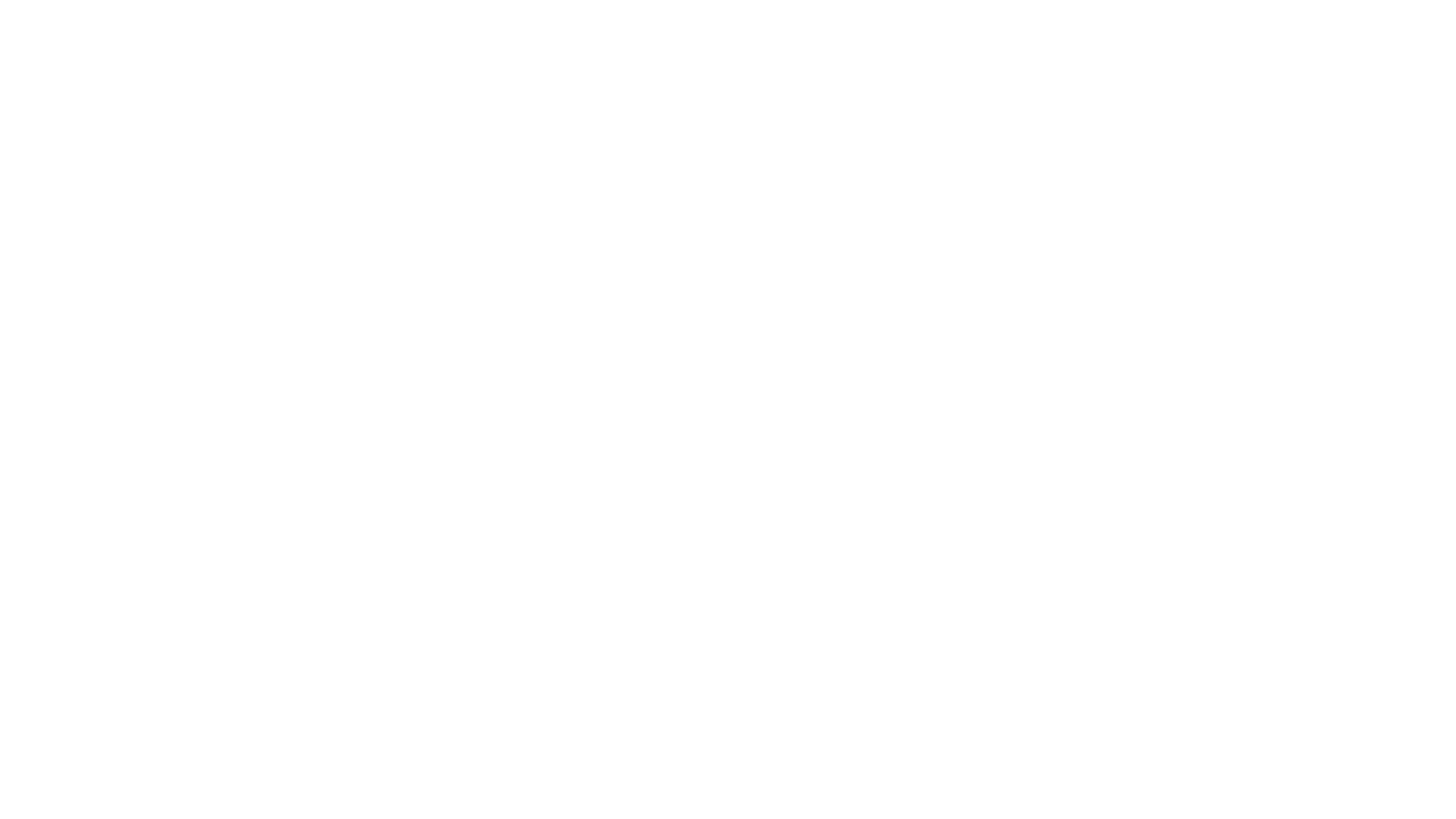 II. Explication application pour les animateurs BCEFE:
4. EDITForm1
Partie 2 : explication de l’affichage
Chaque titre souligné correspond à un DataCardKey qui lui appartient à un DataCard.
 Chaque encadré correspond à un DataCardValue. Chaque DataCardValue correspond à un DataCard.
 Chaque DataCard est constitué d’un StarVisible(champ obligatoire ou non)/ErrorMessage/DataCardValue/DataCardKey.
 La liste des DataCard est : le titre/la région/le nom du CAF/Agence/Ambassadeur Digital/Retenu/ Liste des participants/nombre participants/Date d’animation (=test2)/Statut (champ invisible permettant de définir par défaut le statut ‘Traitée’)/manager CAF/Points affectés par les animateurs BCEFE/ Commentaires| Questions
 LblAppName3 correspond au nom de la page.
 Les icones Accept1, Cancel1 correspondent respectivement à soumettre la nouvelle déclaration, ou l’abandonner  et revenir sur le BrowseScreen1 ( qui est la page « principale »).
Les flux automatisés :
III. LES FLUX AUTOMATISÉS
1. Contexte :
Tout les flux présentés et en lien avec l’application se déclenchent lors d’un nouvel événement dans la liste Ticket_Animations_Challenge_DC. 
 Pour que les flux fonctionnent correctement, il faut bien connecter l’adresse de la personne qui envoi les mails sur les flux en question.
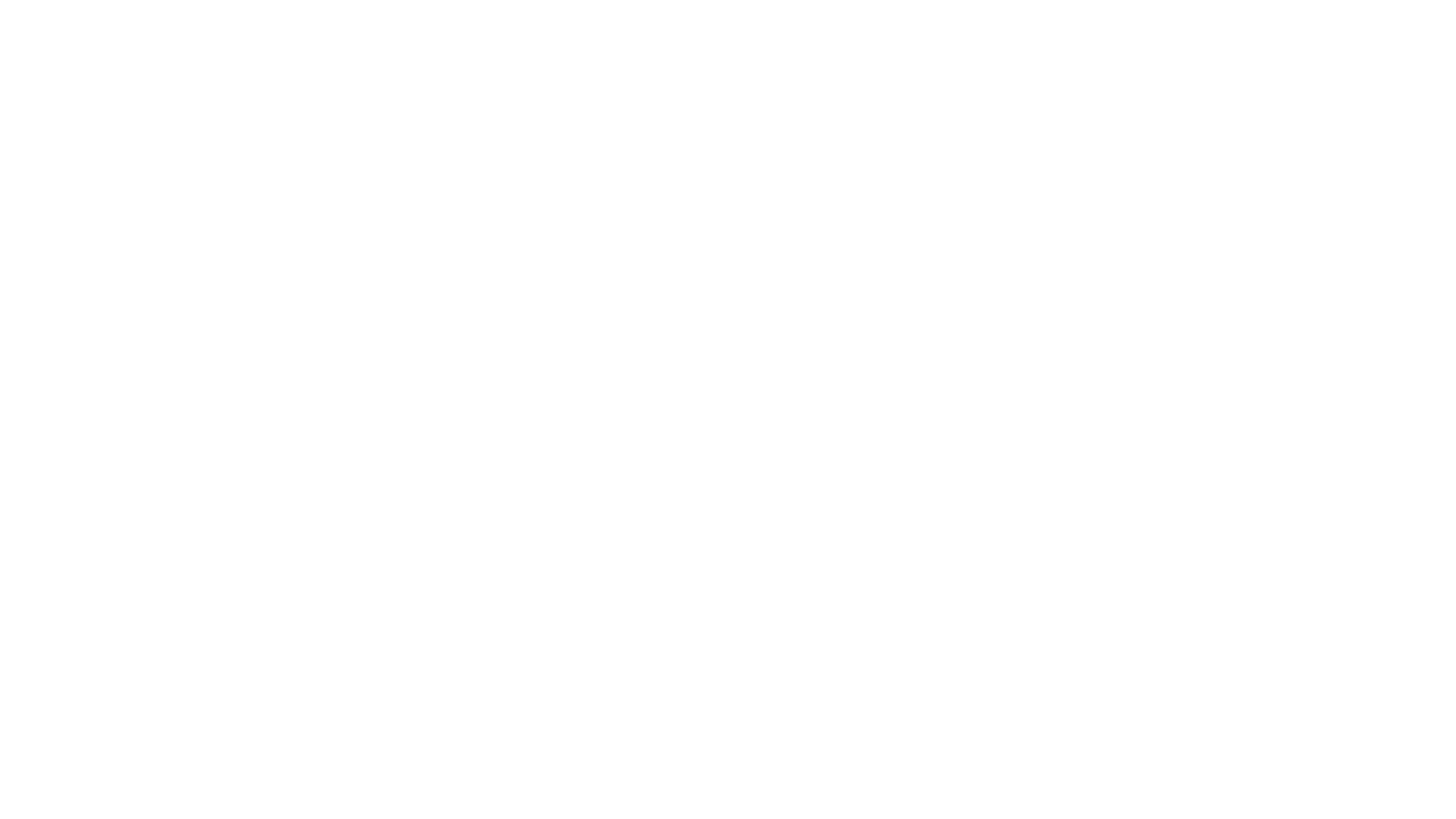 III. Les Flux automatisés :
2. Flux mail_Animations_Challenge_dc
Ce cadre est l’élément déclencheur pour l’activation automatique du flux. Ici c’est au moment où un ambassadeur digital va créer une nouvelle déclaration via l’application.
 Ce cadre ci permet l’envoi d’un email à l’ambassadeur digital qui a soumit la déclaration mais aussi a son responsable de CAF/Agence qui sera en copie du mail. Ce mail contient le nom de l’ambassadeur digital, le titre de sa déclaration, le nombre de participants, la date de l’animation et son commentaire s’il en a laissé un.
Ce cadre là, permet l’envoi d’un mail vers les animateurs BCEFE. Le mail contient le nom du CAF/Agence et l’ambassadeur digital qui l’a fait, mais aussi, le titre de l’animation et la date de l’animation.
 Les deux mails sont envoyés depuis l’adresse mail de Suganthan RAMANATHAN.
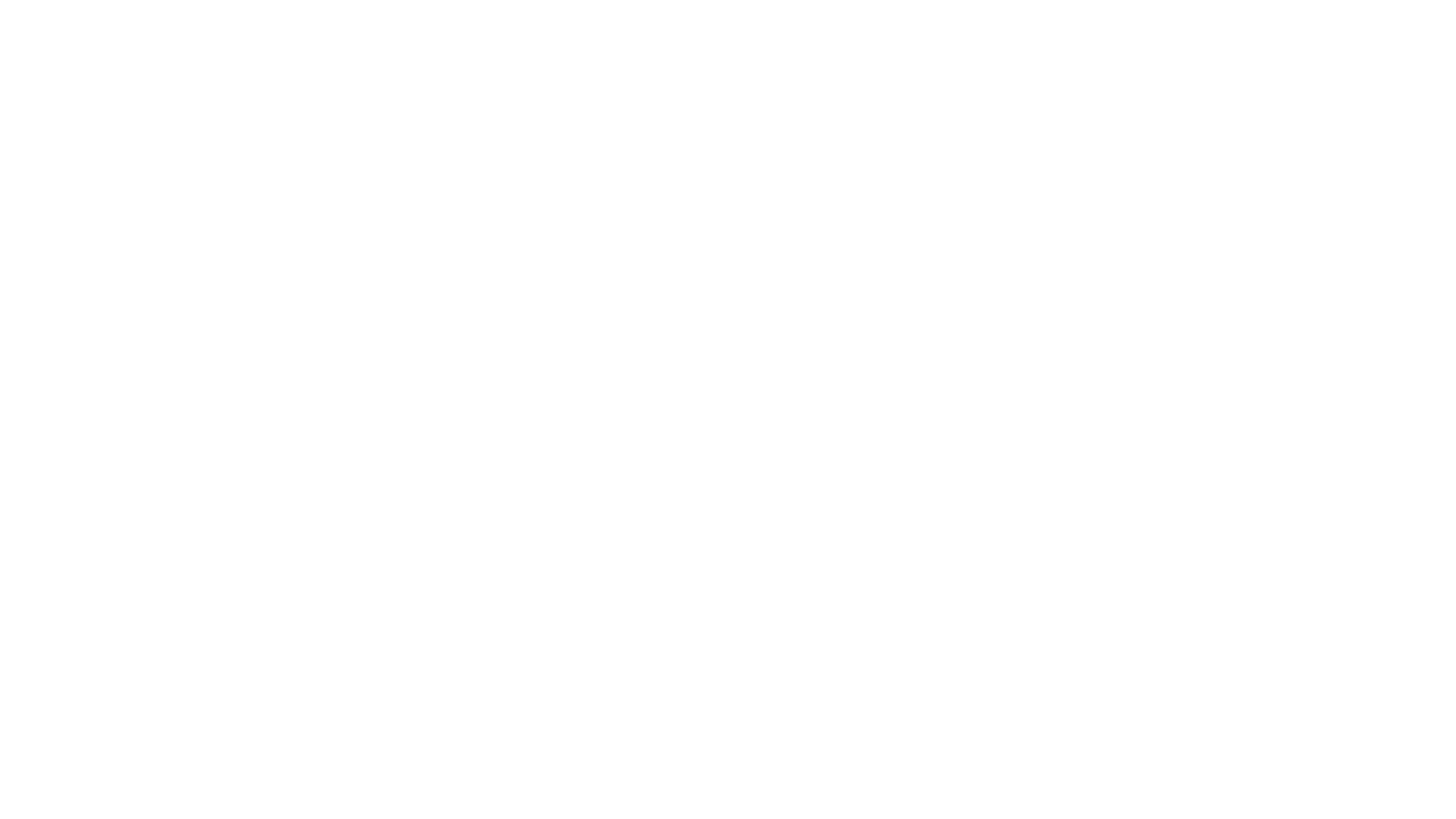 III. Les Flux automatisés :
3. Flux mail_Animations_Challenge_dc_edit
Ce cadre est l’élément déclencheur pour l’activation automatique du flux. Ici c’est au moment où un ambassadeur digital va modifier une déclaration via l’application.
 Le cadre condition fait une vérification de qui à modifié la déclaration. Si la personne qui a modifié la déclaration est un membre de l’animation BCEFE alors rien ne se passe. Il faudra penser à modifier la condition en cas d’arrivée ou de départ au sein des animateurs BCEFE.
Si la personne qui a modifié la déclaration n’est pas un membre animateur BCEFE, alors les animateurs vont recevoir un mail avec le titre de la déclaration modifié et par l’ambassadeur qui a effectué la modification.
 Le mail est envoyé depuis l’adresse mail de Suganthan RAMANATHAN.